5 kérdés 5 érzés
Alapötlet
Párkapcsolatok, szerelem, boldogság témákban felteszünk egy színművésznek 5 kérdést. Az illető kérdésenként 4 lehetséges válaszból adja meg a rá leginkább jellemző választ. Szabadon persze a válaszokat magyarázhatja, kibővítheti. 

A Randivonal 1 hónapon keresztül hirdeti a híresség által megadott válaszokat. Körülbelül 30-40 ezer ember találkozik majd a konkrét válaszokkal, és a felületen megjelenhetnek aktuális információk is (jelenlegi darab, amiben játszik, stb…).

A színművésznek feltett kérdéseket ebben az időszakban a Randivonal felhasználók  is megválaszolhatják. A válaszaikat pedig összehasonlíthatják a híresség válaszaival. 

A kitöltést követően a Randivonal felhasználók látják, hogy mennyire azonos a véleményük a sztáréval. Sőt, a válaszok alapján kereshetnek a Randivonalon is maguknak társat (ki gondolkodik az még adott kérdésről hozzám hasonlóan...)
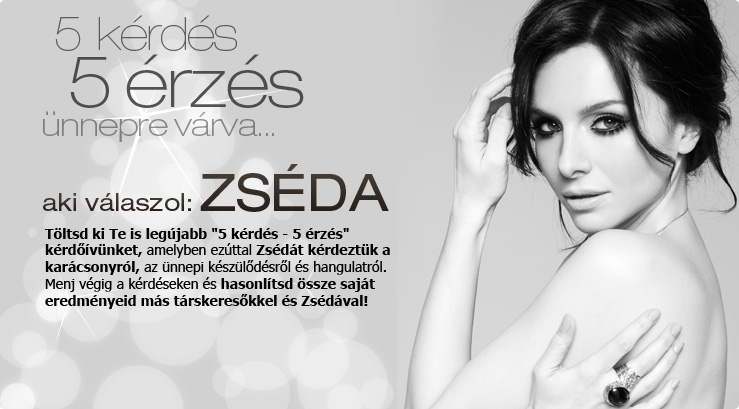 Néhány korábbiinterjúalanyunk
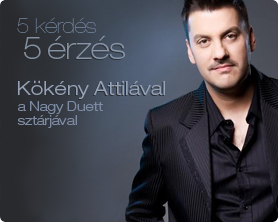 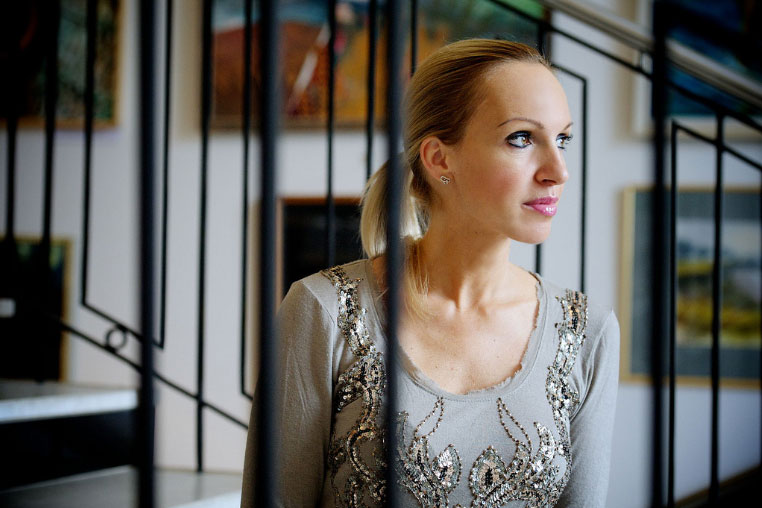 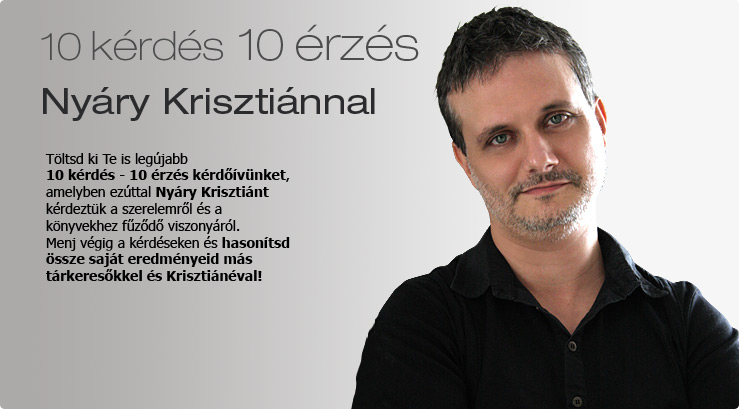 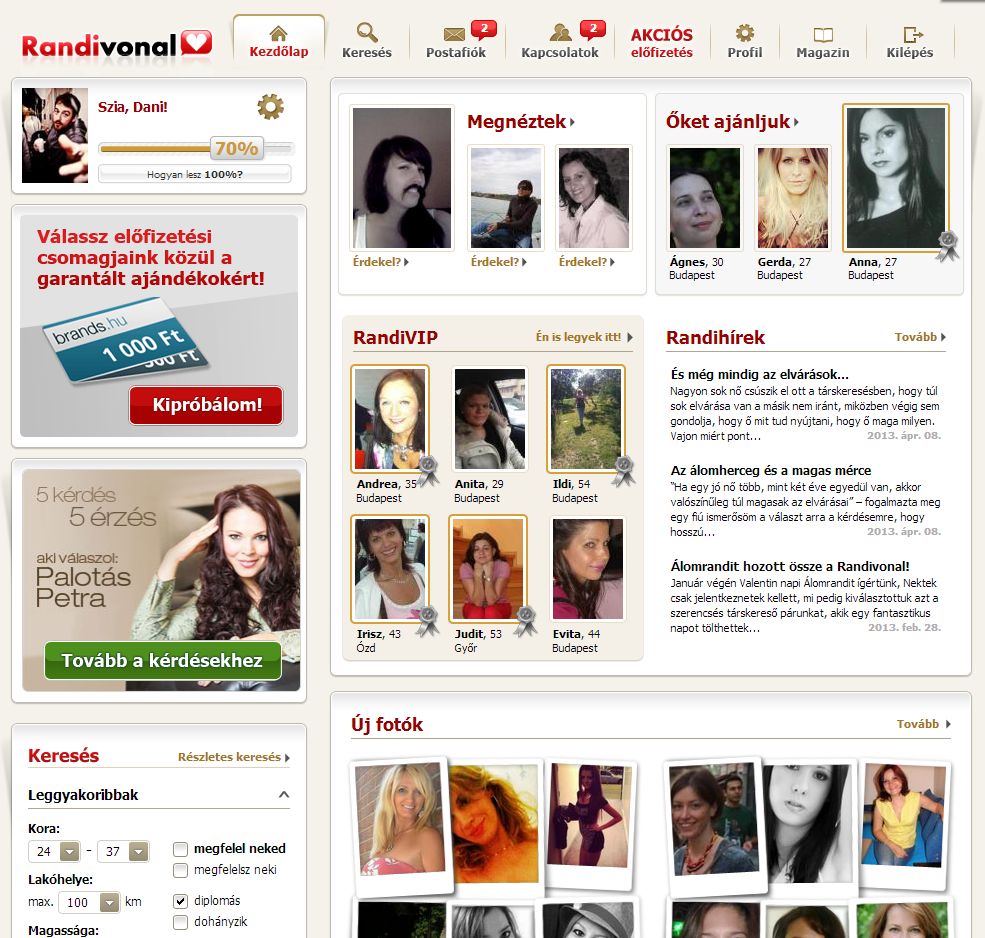 Az 5 kérdés 5 érzésa Randivonal belsőcímlapon folyamatosanmegjelenik.
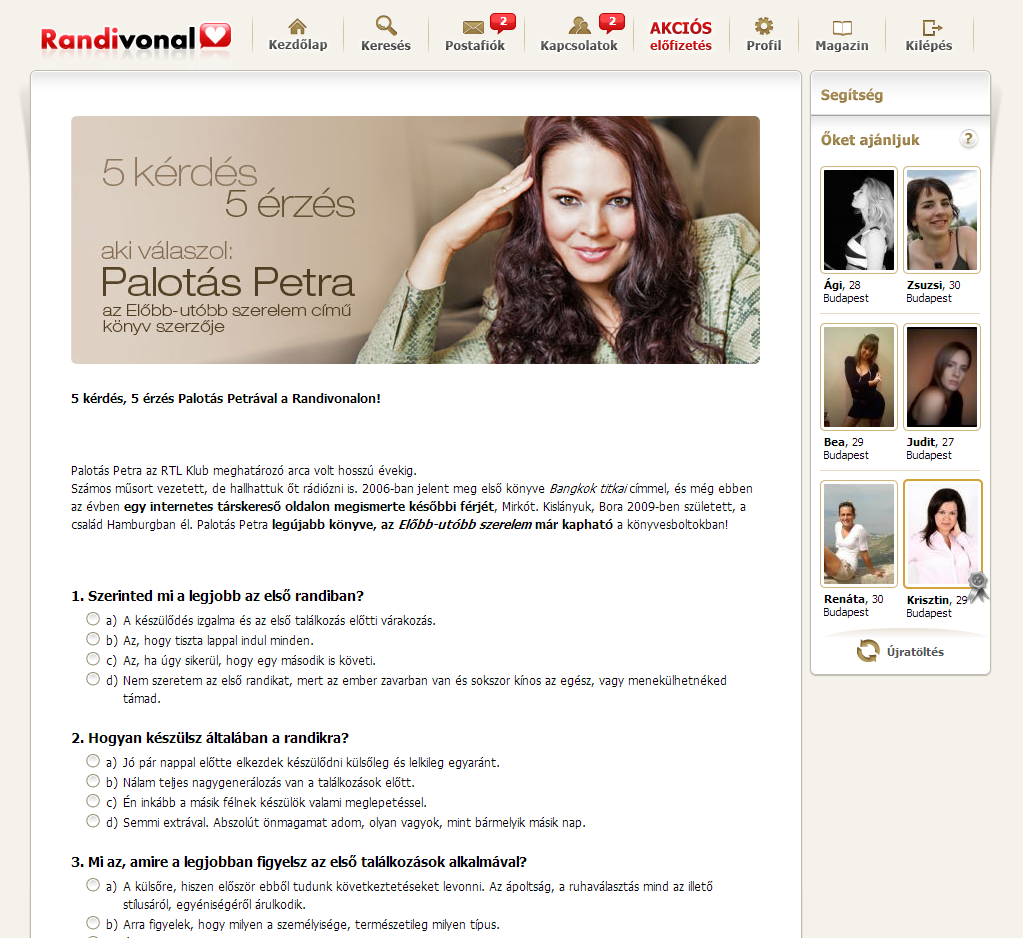 Az 5 kérdés 5 érzésönálló oldalon
jelenik meg.

Az 5-5 kérdésre 4
lehetséges választ
adhatnak a 
felhasználók.
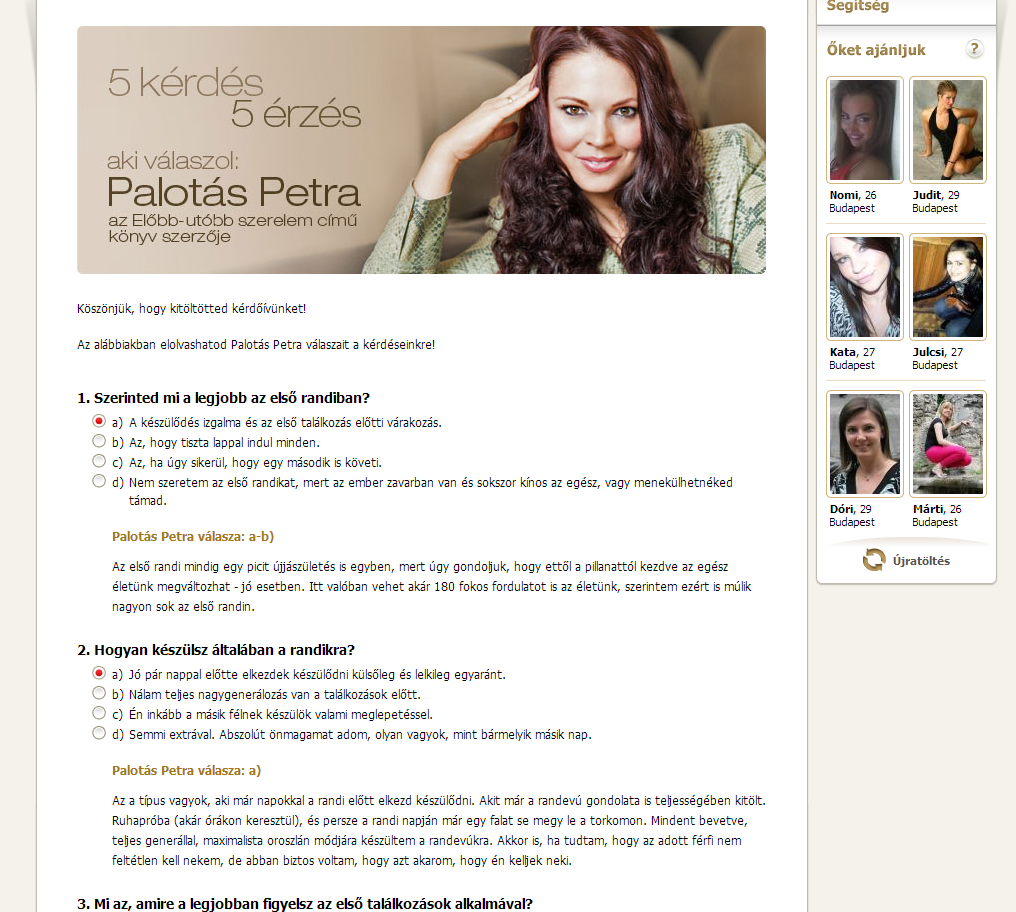 A felhasználók
ugyanazokat a kérdéseket
válaszolhatják meg, mint a híresség.

A kitöltött válasz
után látja csak a felhasználó
a híresség válaszát, 
és össze tudja 
hasonlítani az 
eredményt.
Köszönettel,

Weiler Péter
Dating Central Europe Zrt.
1094 Budapest, Tűzoltó utca 59.
Telephone: 36-20-9568-380
weiler.peter@ha.hu